Survivor Stories: Darfuri Children's Pictures
Image 1
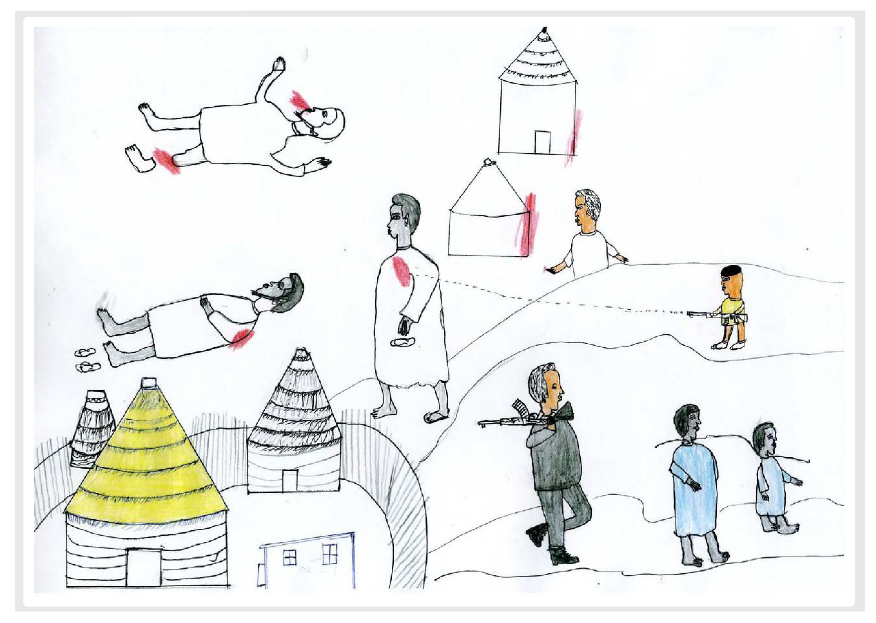 Image 2
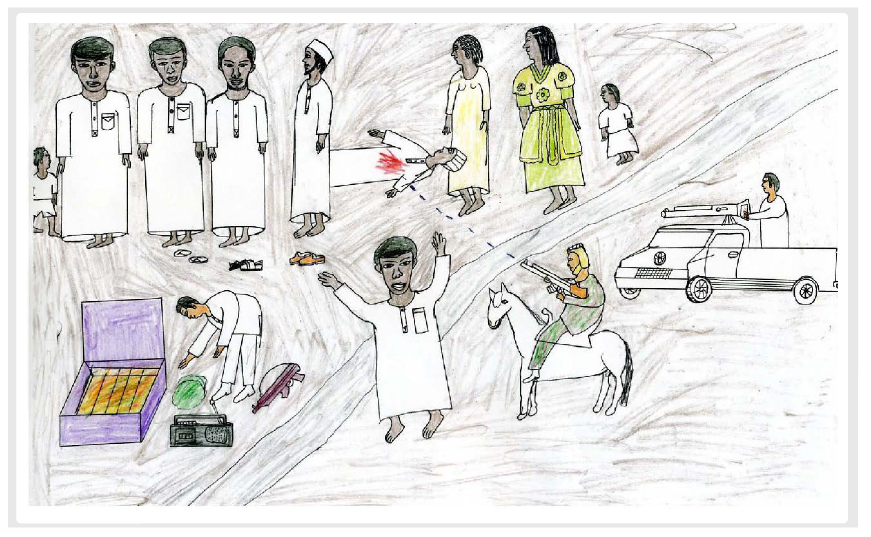 Image 3
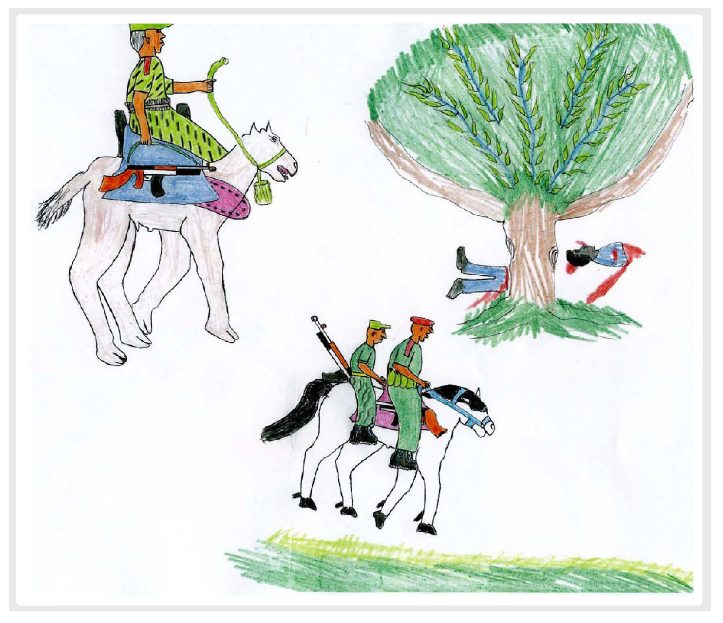 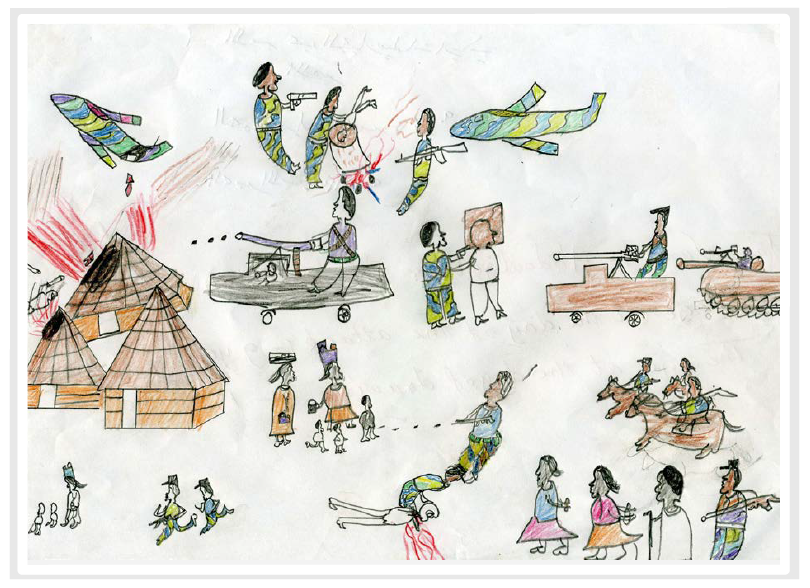 Image 4
Image 5
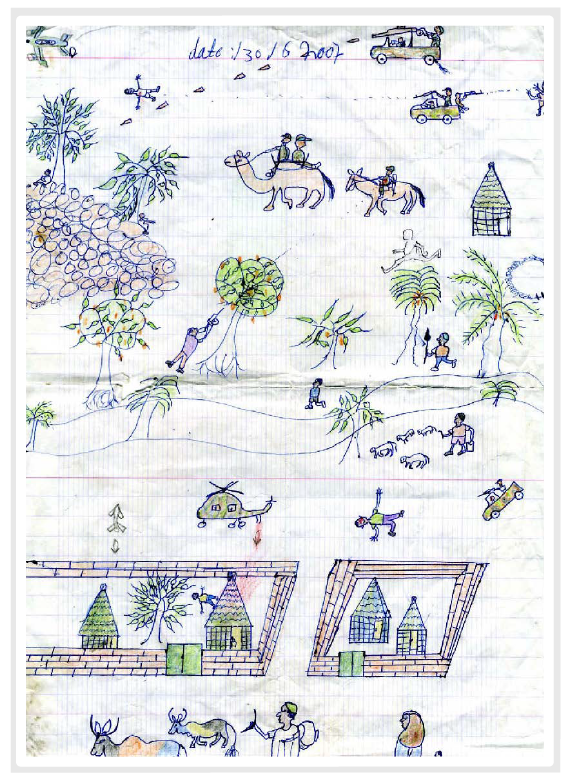 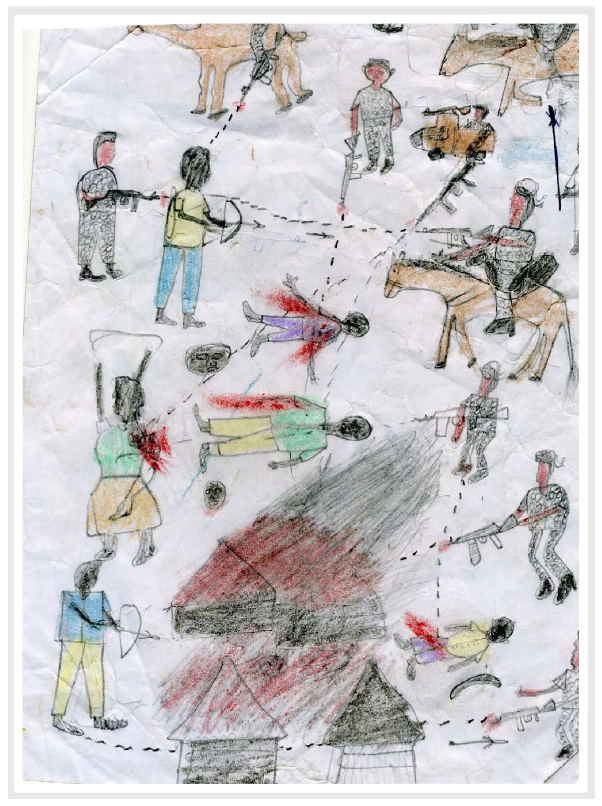 Image 6